Figure 6. Pie chart showing distribution of differentially expressed transcripts in Pgrcre/+; ...
Hum Mol Genet, Volume 25, Issue 1, 1 January 2016, Pages 97–108, https://doi.org/10.1093/hmg/ddv452
The content of this slide may be subject to copyright: please see the slide notes for details.
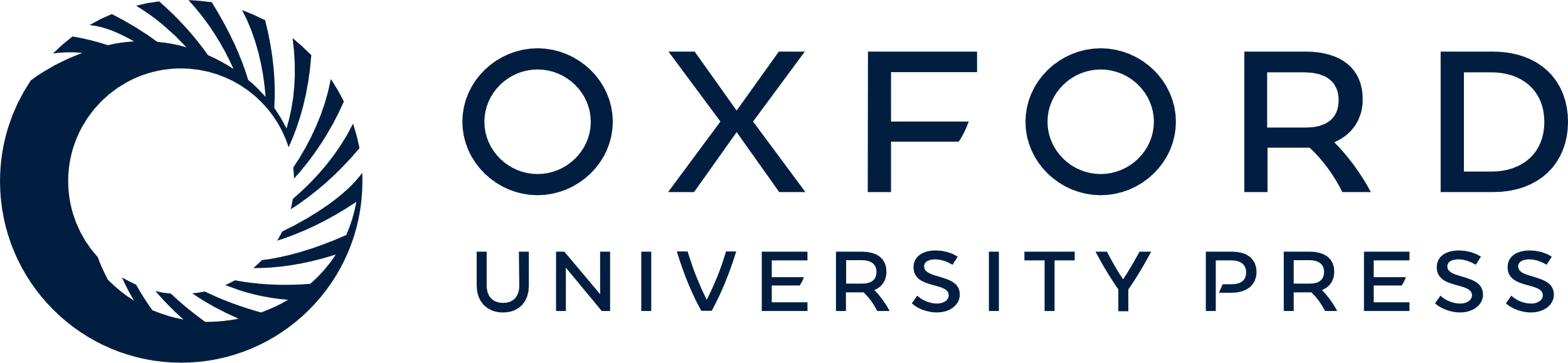 [Speaker Notes: Figure 6. Pie chart showing distribution of differentially expressed transcripts in Pgrcre/+; Dlx5/6flox/flox uterus according to potential propriety. DAVID was used to determine GO terms (biological process and molecular function) and classified in different groups according to their potential biological function. Most upregulated genes are implicated in cellular differentiation. Most downregulated genes are implicated in cell cycle or cell division.


Unless provided in the caption above, the following copyright applies to the content of this slide: © The Author 2015. Published by Oxford University Press. All rights reserved. For Permissions, please email: journals.permissions@oup.com]